What affects biodiversity?
2nd July 2014
Learning Objectives:
What are the physical and human factors that affect biodiveristy?
Learning Outcomes:
Students will be able to answer a question on factors affecting biodiversity to their target level.
Look at the map and choose a starter.
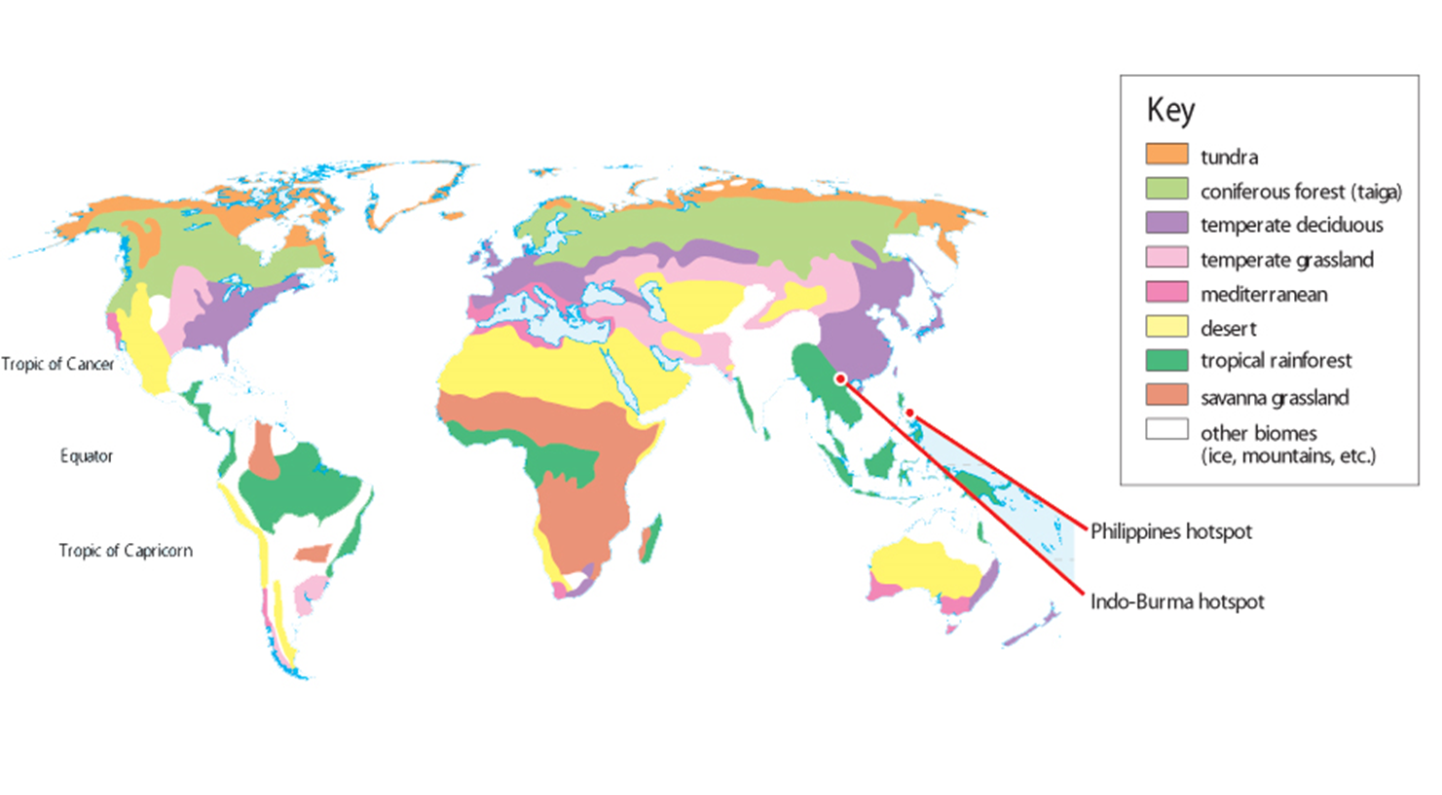 Tricky: Describe the global distribution of different biomes
Trickier: Choose a biome and explain its distribution
Trickiest: How and why do you think biodiversity varies across these biomes?
Task:  Using the handout, make spider diagrams to outline the key processes and factors influencing biodiversity
Climate:
Precipitation
Temperature
Light intensity
Winds

Endemism

Human activity
Key factors influencing biodiversity
Learning Outcomes:
Students will be able to answer a question on factors affecting biodiversity to their target level.
Reminder!
What is a Biome??

It is a naturally occurring community characterized by distinctive life forms which have adapted to the climate

e.g….
Tundra, Desert, Tropical Rainforest etc.
Brazil
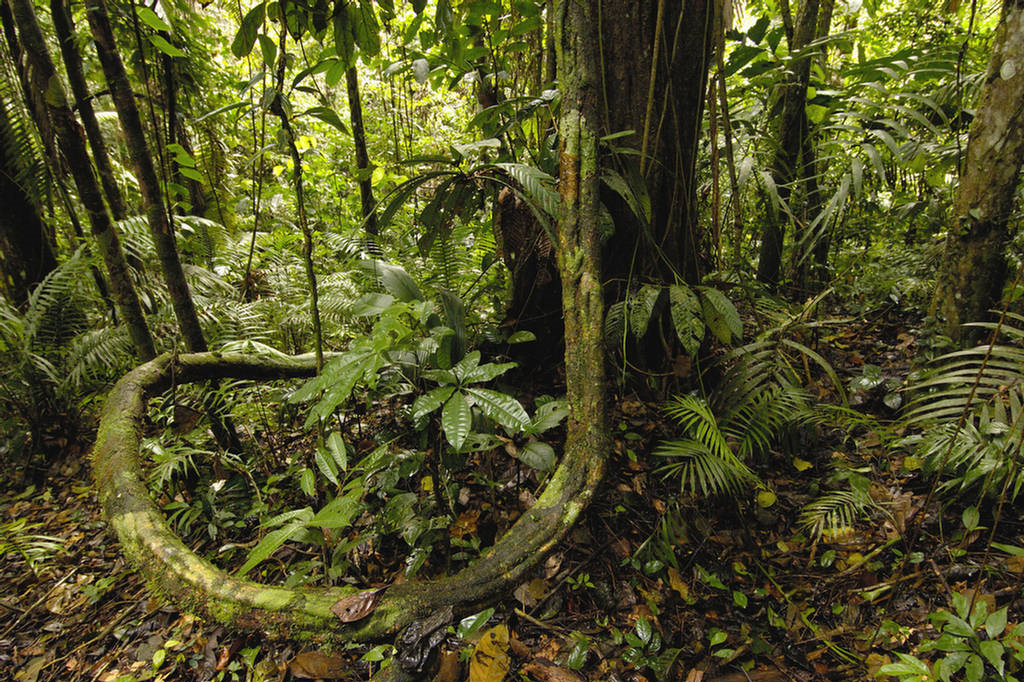 The Sahara
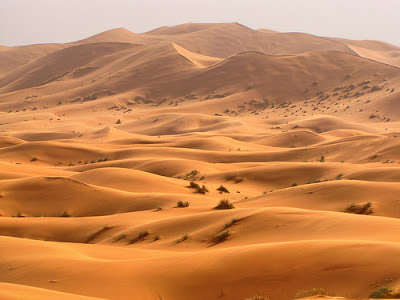 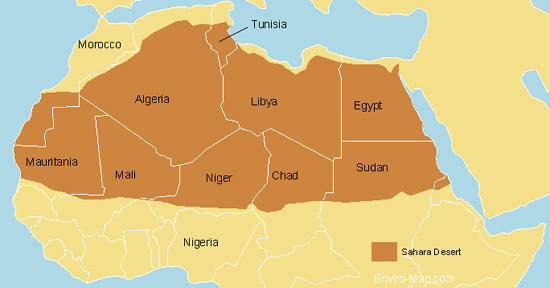 The UK
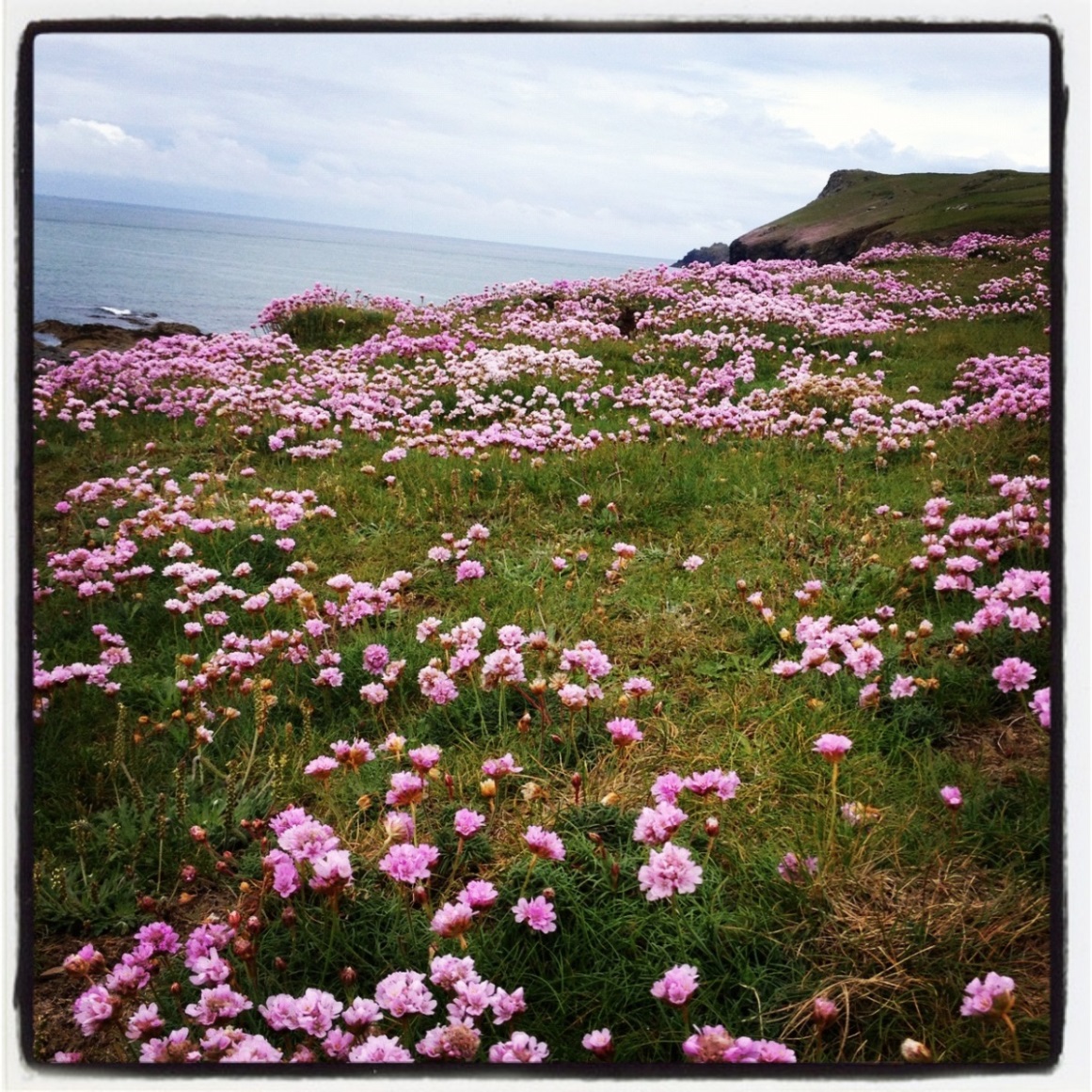 Italy
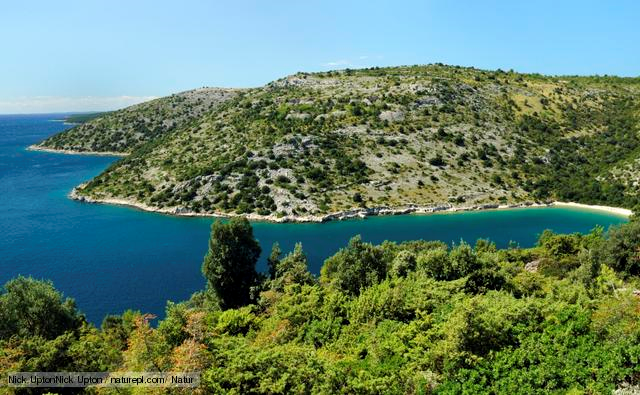 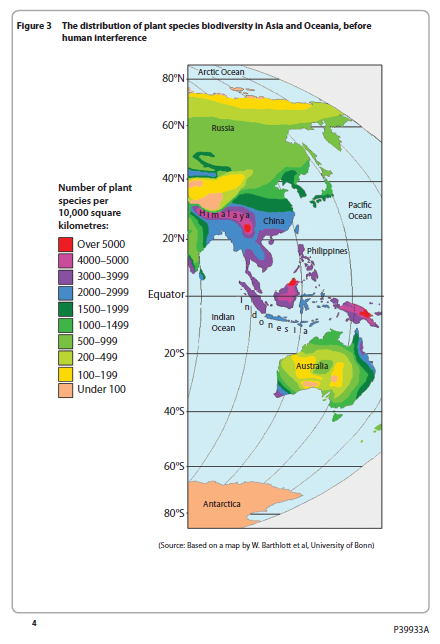 Exam Question

Explain how physical factors influence the distribution of biodiversity shown (10)